December 2023 
Monthly Crime Report
DeBaliviere PlaceSkinker-DebaliviereWest EndVisitation Park
Washington University Medical Center
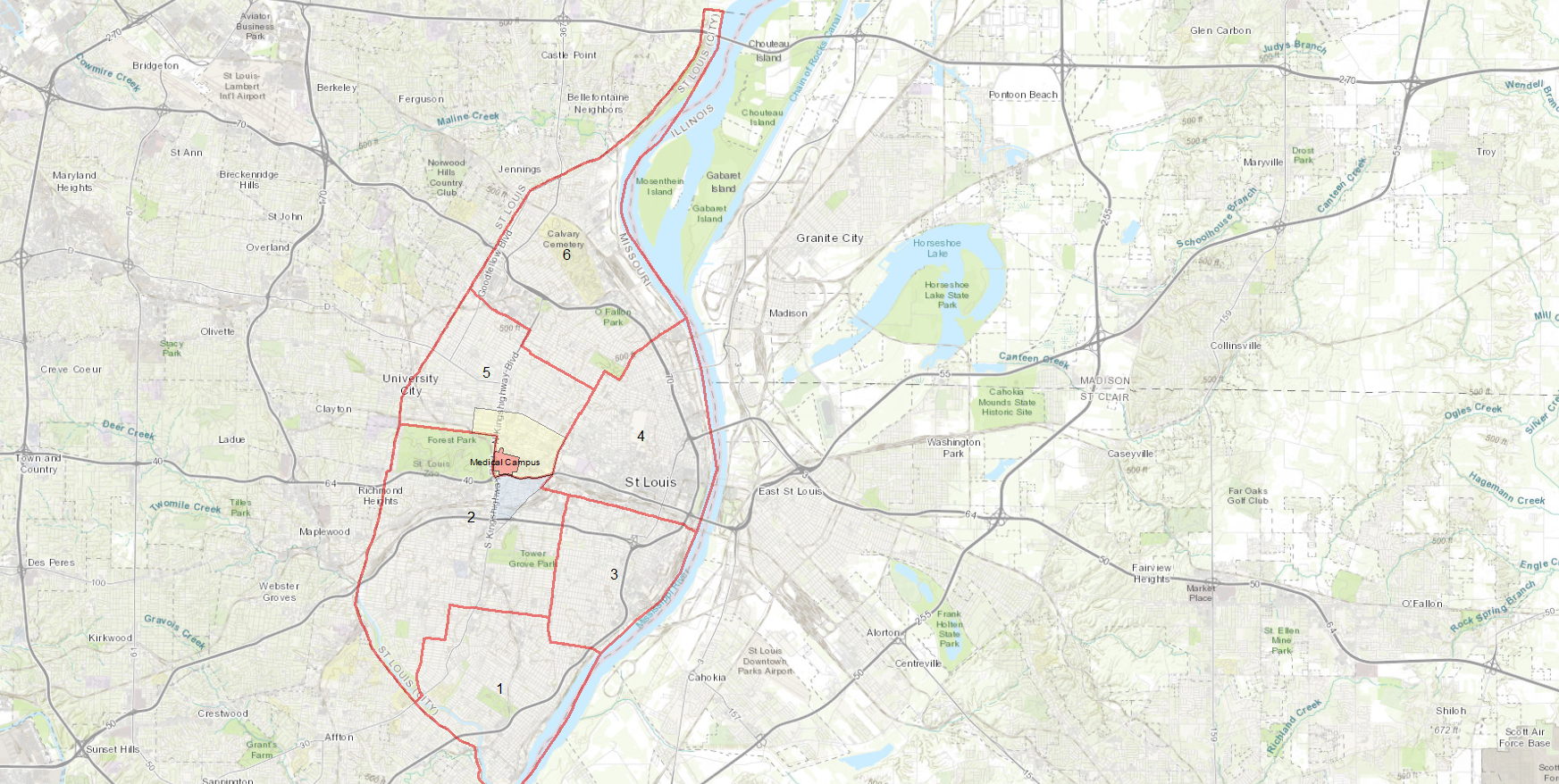 City of St LouisPolice Districts
6
DeBaliviere Place, Skinker-DeBaliviere, West End, and Visitation Park are all located within District 5.
5
WUMC
4
2
3
1
District 5 Summary Notes
There are 15 neighborhoods in District 5.

Academy
Central West End
DeBaliviere Place
Fountain Park
Hamilton Heights
Kingsway East
Kingsway West
Lewis Place
Skinker-DeBaliviere
The Greater Ville
The Ville
Vandeventer
Visitation Park
Wells-Goodfellow
West End
The lowest number of crimes in one neighborhood was 10 in both Lewis Place and Fountain Park
The highest number of crimes in one neighborhood was 194 in the Central West End
The average number of crimes per neighborhood was 45.9
The lowest crime rate per 100,000 in one neighborhood was 735.8 in Lewis Place
The highest crime rate per 100,000 in one neighborhood was 2026.8 in DeBaliviere Place
The overall crime rate in District 5 was 1218.2
Source: SLMPD
Neighborhoods vs CityCrime rate over time
DeBaliviere PlaceNeighborhood Detail
DeBaliviere PlaceSummary Notes
74 total crimes in November 2023
 Up 106% compared to November 2022 (36 crimes)
 2 crimes against persons in November 2023
 Up 100% compared to November 2022 (0 crimes)
560 total crimes so far in 2023
 Up 27% compared to this time in 2022 (442 crimes)
 27 crimes against persons so far in 2023
 Down 4% compared to this time in 2022 (28 crimes)
Source: SLMPD
DeBaliviere PlaceYear to Year Comparison
Source: SLMPD
Skinker-DeBaliviere Neighborhood Detail
Skinker-DeBaliviereSummary Notes
39 total crimes in November 2023
 No change compared to November 2022
 3 crimes against persons in November 2023
 Up 100% compared to November 2022 (0 crimes)
474 total crimes so far in 2023
  Up 10% compared to this time in 2022 (430 crimes)
  30 crimes against persons so far in 2023
 Up 76% compared to this time in 2022 (17 crimes)
Source: SLMPD
Skinker-DeBaliviereYear to Year Comparison
Source: SLMPD
West EndNeighborhood Detail
West EndSummary Notes
73 total crimes in November 2023
 Down 11% compared to November 2022 (82 crimes)
 14 crimes against persons in November 2023
 Up 56% compared to November 2022 (9 crimes)
893 total crimes so far in 2023
 Down <1% compared to this time in 2022 (898 crimes)
 162 crimes against persons so far in 2023
 Up 15% compared to this time in 2022 (141 crimes)
Source: SLMPD
West EndYear to Year Comparison
Source: SLMPD
Visitation ParkNeighborhood Detail
Visitation ParkSummary Notes
11 total crimes in November 2023
 Down 48% compared to November 2022 (21 crimes)
 5 crimes against persons in November 2023
 Down 17% compared to November 2022 (6 crimes)
116 total crimes so far in 2023
 Up <1% compared to this time in 2022 (115 crimes)
 29 crimes against persons so far in 2023
 Up 61% compared to this time in 2022 (18 crimes)
Source: SLMPD
Visitation ParkYear to Year Comparison
Source: SLMPD